Minority Pipeline Initiative: Role of the Board To train, match, and elect professionals of color to nonprofit boards of directors
PRESENTED BY:Business Volunteers Unlimited  
November 9, 2021
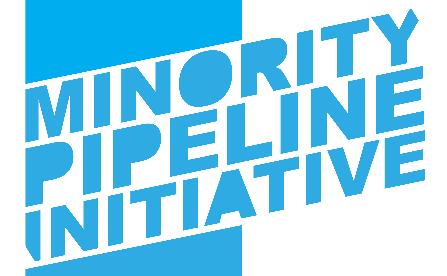 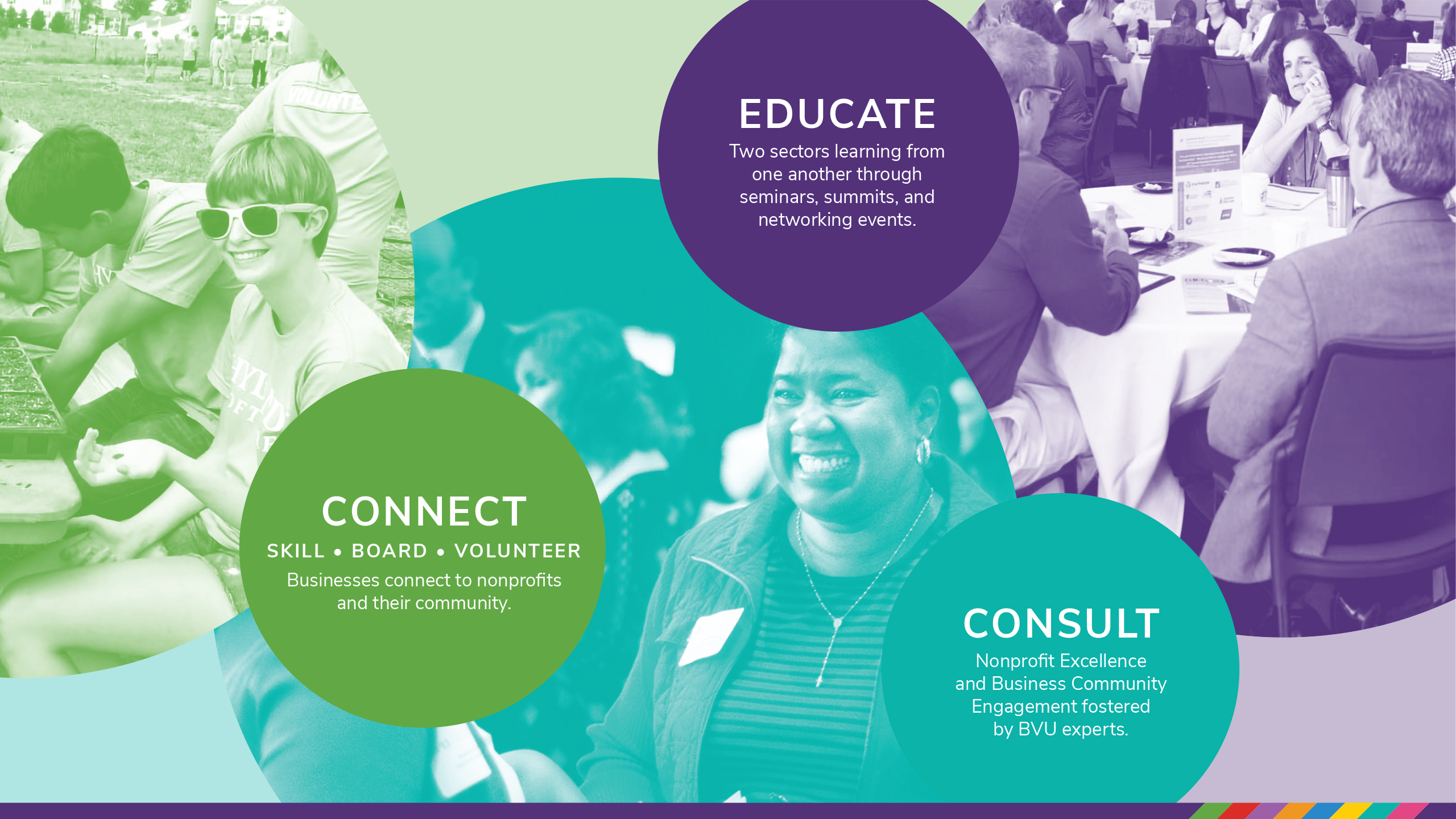 Minority Pipeline Initiative Task Force
Randell McShepard
RPM International, Inc.
Chairman

April Miller Boise
Eaton

Michael Bowen
Calfee

Gregory Brown
PolicyBridge

Paul Clark
PNC (retired)








Nicole Crews
Swagelok

Lauren Gliha 
BVU

Blaine Griffin
Cleveland City Council

Vaughn P. Johnson
Cuyahoga County

Steve Millard
Greater Akron Chamber

Dr. Charles Modlin
The MetroHealth System






Marcia Moreno
Young Latino Network

Victor Ruiz
Esperanza, Inc. 

Sharon Sobol Jordan
Unify Labs

Elizabeth Voudouris 
BVU 

Michael White
Jack, Joseph and Morton Mandel Foundation
Business Volunteers Unlimited
Agenda
Welcome​ 
Housekeeping ​
Breakout Introduction Groups​
The Role of the Board: An Overview​
Panel: The Role of the Board​
Call to Action​
Closing
Business Volunteers Unlimited
Minority Pipeline Initiative Sponsors
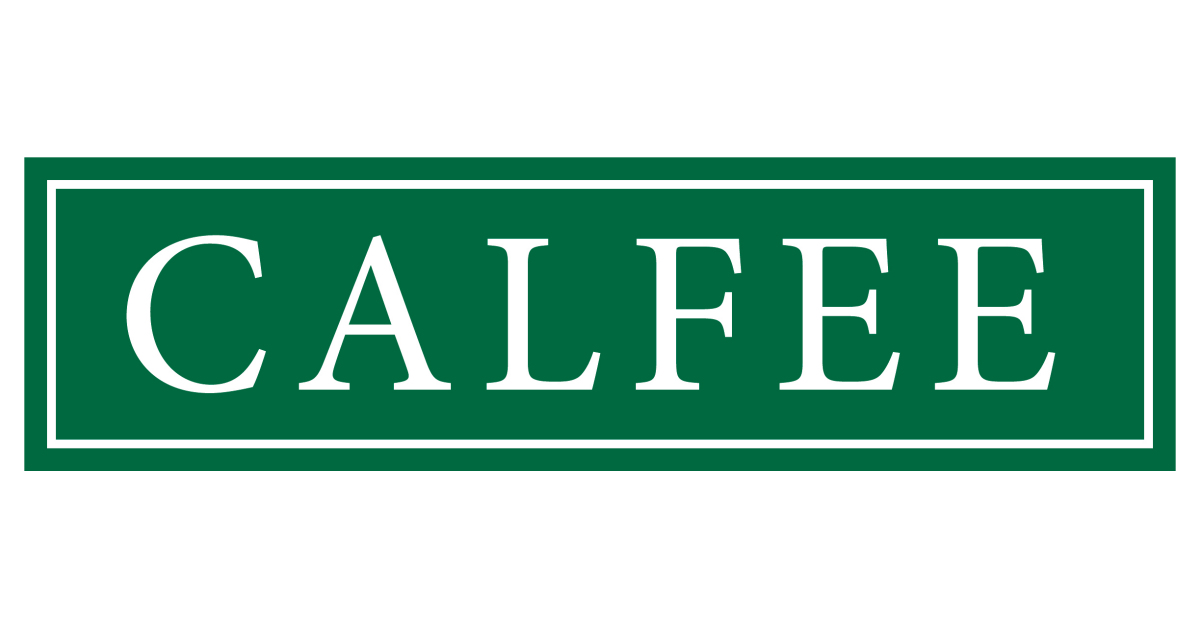 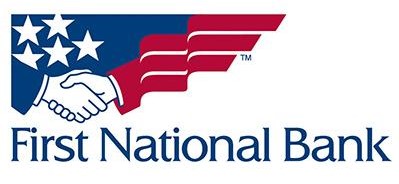 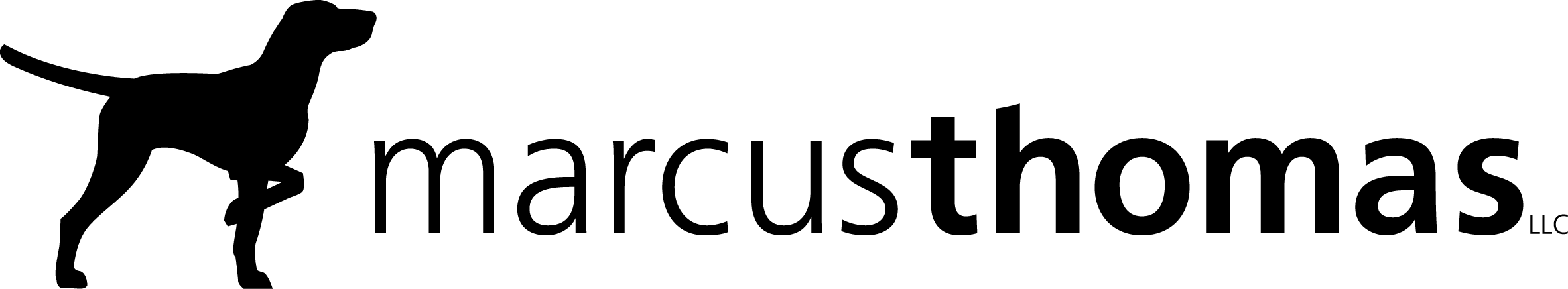 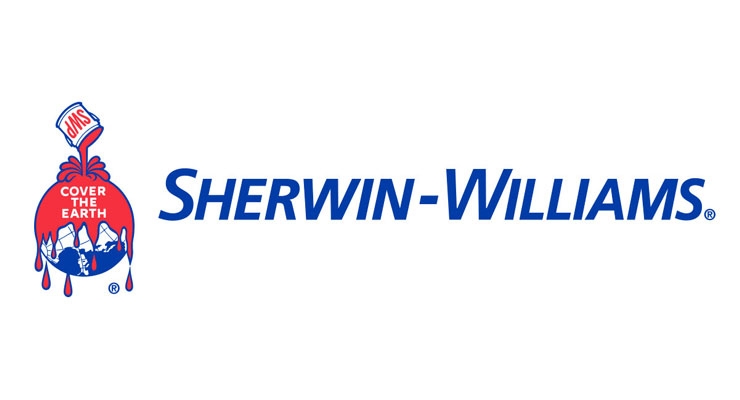 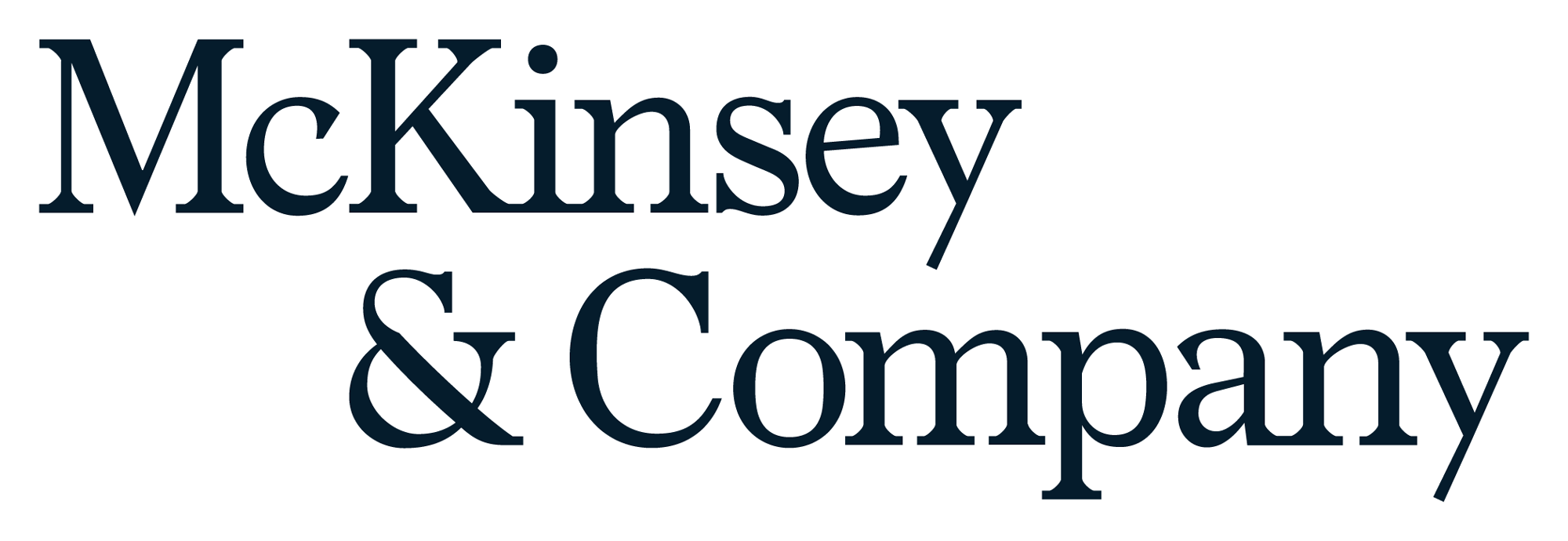 Housekeeping
We are utilizing Zoom Meeting today, and all attendees are muted upon entry.​ We encourage you to keep your video on for a more interactive virtual event.

To ask a question, use the Chat box. We will have time for Q&A at the end of the presentation.​

This session will be recorded and sent to attendees this week.
Business Volunteers Unlimited
Breakout Introduction Groups
Business Volunteers Unlimited
1
Context:DE&I on Nonprofit Boards
National Nonprofit Board Demographics*
*from Leading with Intent, A National Index of Nonprofit Board Practices, 2021
Business Volunteers Unlimited
Board Recruitment Strategies Are Not Aligned with Diversity Goals
Top two methods for identifying new board members:
Board members’ personal or professional contacts (96%)
CEO/ED’s personal or professional contacts (88%)

There is a disconnect between attitudes and actions:
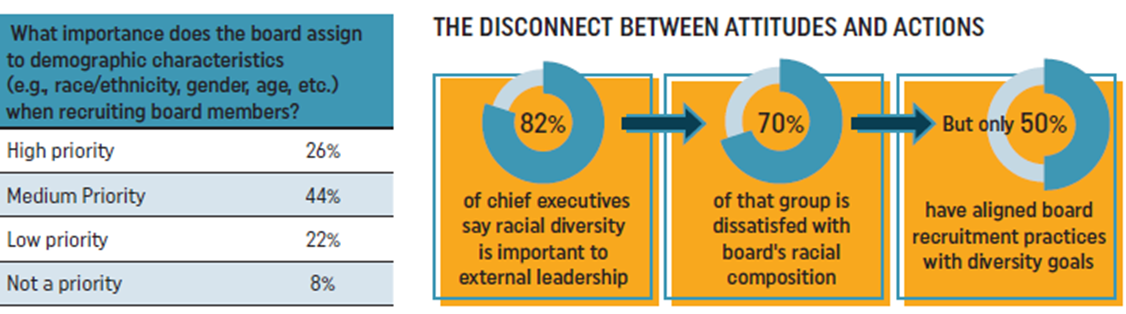 Slide courtesy of Jim Taylor, BoardSource
Business Volunteers Unlimited
BVU's Nonprofit Stability Index   - October 2021
Business Volunteers Unlimited
Why is Diversity Important in the Nonprofit Board Room?
BETTER DECISION- MAKING​
MORE RESPONSIVE
BETTER PIPELINE
MISSION ALIGNMENT
STRONGER ACCESS
Diverse perspectives are better qualified to identify the full range of risk and opportunity​
Diverse boards reflect the communities they serve, which improves the ability to comprehend and respond to environmental and external changes and trends​
To resources that are important to achieving the mission​ diverse connections with policy makers, donors and collaborative partners​
Diversity is part of the organization’s mission and essential to develop and deliver programs that support the mission​
Boards that are not diverse risk becoming stagnant​
*excerpt from BoardSource’s Board Governance Index: Is Your Board “Normal”?, ​                                                                                            (by Ruth McCambridge, January 2015​)
Business Volunteers Unlimited
[Speaker Notes: Better decision making​diverse perspectives are better qualified to identify the full range of risk and opportunity​
More responsive ​diverse boards reflect the communities they serve, which improves the ability to comprehend and respond to environmental and external changes and trends​
Stronger access to resources that are important to achieving the mission​diverse connections with policy makers, donors and collaborative partners​
Better pipeline​boards that are not diverse risk becoming stagnant​
Mission alignment​diversity is part of the organization’s mission and essential to develop and deliver programs that support the mission​]
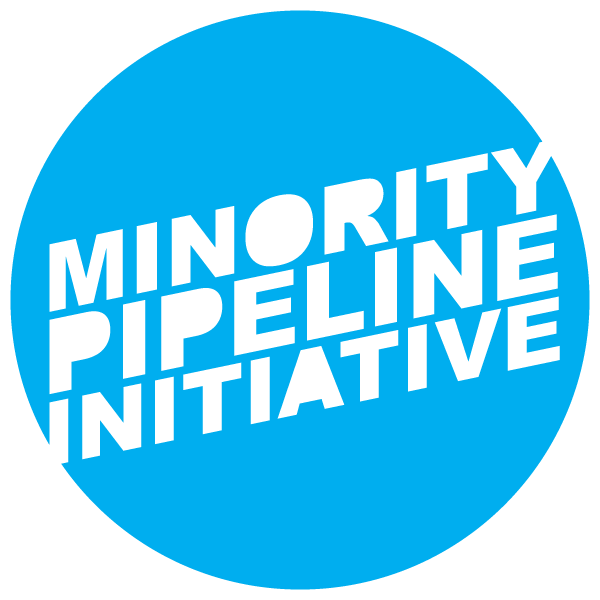 BVU| Minority Pipeline Initiative UPDATE
Supply & Demand
DEI Training
Board Matching Results
Overall board matching diversity 26% YTD 2021

40 elections to nonprofit boards in 2021
Demand
Over 400 requests from over 300 nonprofits 

Supply
From 2014-2019, BVU matched 160 people of color (15%)
MPI Role of the Board- October 2020, April 2021, November 2021
Potential board candidates
 150 attendees
Three trainings in 2020-2021 on operationalizing DEI in board room
Nonprofit senior staff
270 attendees
Business Volunteers Unlimited
2
Nonprofit Sector Trends
Nonprofit Stability Index Findings (BVU, October 2021)
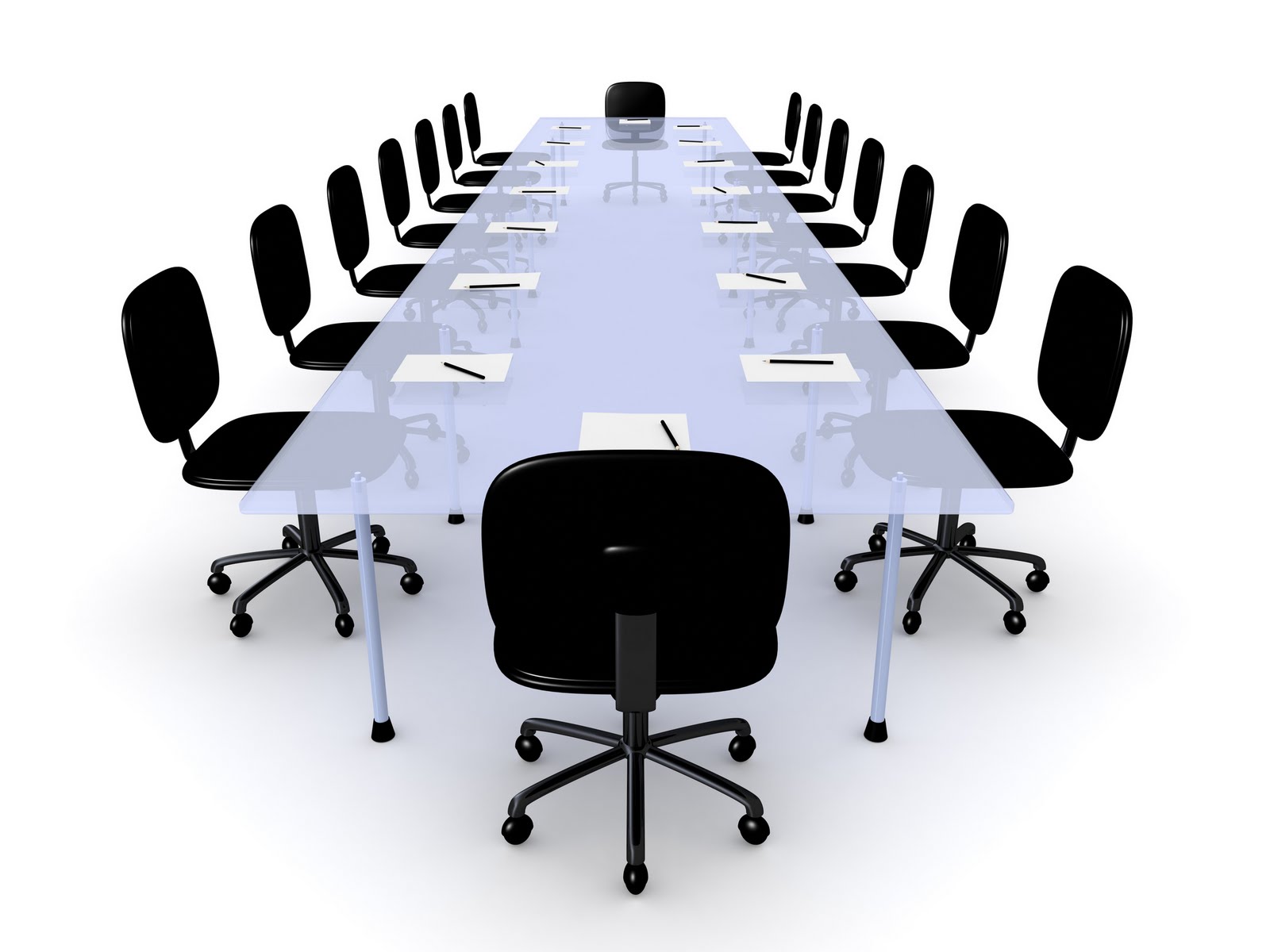 “I need to convert people from SITTING on the board to 
people SERVING on the board.  
We really need a board shake-up at this time!”
Business Volunteers Unlimited
Nonprofit Stability Index Findings (BVU, October 2021)
“Positioning the organization to recover from the pandemic and work into a "new normal" while ensuring stability of financial and human resources… Also remaining agile to address what is anticipated as growth in needs for our services.”
Business Volunteers Unlimited
1
Proliferation of Nonprofit Organizations
Over 1.3 million active nonprofit organizations 

Provide 11.4 million jobs
5.4% of GDP ($887 billion to US economy)

Nonprofits in Ohio: 40,521
3rd largest industry employer in the state
Nonprofits by county:
Business Volunteers Unlimited
3
Strategic and Financial Pressures
Increasing demand
Shrinking resources
Reduction in government funding
501-C3 “nonprofit” is tax status, not business model
Business Volunteers Unlimited
Financial Models
Business Volunteers Unlimited
4
Strategic Alliances
Economies of scale
Avoid duplication
Sustainability
68% collaborate to provide programs
5
Increased Scrutiny and Transparency
Outcome metrics
990
Executive Compensation
Business Volunteers Unlimited
Funding Trends - Charitable contributions are significant source of revenue
$471.44 billion
In 2020, Americans gave $471.44 billion to charity, a 5.1% increase over 2019.
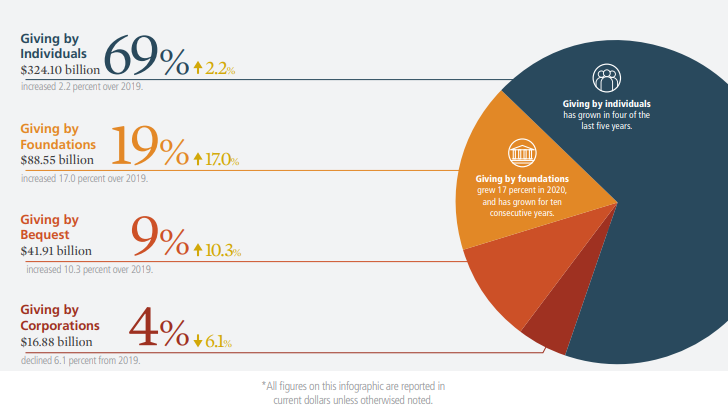 2%
5%
4%
6%
10%
28%
17%
9%
69%
12%
12.5%
SOURCE: Giving USA 2021
Business Volunteers Unlimited
Funding Trends - Charitable contributions are significant source of revenue
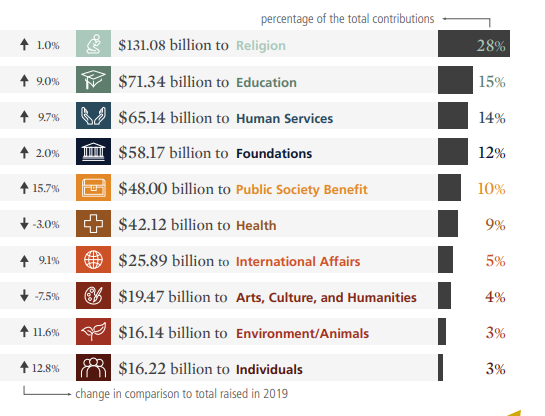 $471.44 billion
In 2020, Americans gave $471.44 billion to charity, a 5.1% increase over 2019.
2%
5%
4%
6%
10%
28%
17%
9%
69%
12%
12.5%
2020 contributions by destination(by percentage of the total)
SOURCE: Giving USA 2021
Business Volunteers Unlimited
3
The Role of the Board of Directors
Authority
The board of directors bears the primary responsibility for ensuring that a charitable organization fulfills its obligations to the law, its donors, its staff and volunteers, its clients, and the public at large.
Basic authority (§1702.30(A), O.R.C.):
  “all of the authority  of a corporation shall be exercised by or under the direction of its directors.”
Business Volunteers Unlimited
The Board Functions as a Team
The role of the board refers to the board as a whole, a unit, a team. Individual board members do not have authority or individual rights
Accountability and responsibility rests with the full board…
Business Volunteers Unlimited
1
2
Determine mission, vision and strategic direction
Establish and strengthen community relations
Ambassadors
Talking points
Crisis/transition communications strategy
Scan internal and external environment
Review and modify strategic plan
Monitor performance based on key milestones and success factors
Business Volunteers Unlimited
3
4
Select and support the chief executive
Develop funding resources
Individual, annual, financial contribution 
Donor identification 
Donor cultivation
Partnership
CEO performance evaluation and process to set compensation (990 requirement) 
Succession plan 
Open doors
Business Volunteers Unlimited
5
6
Provide financial oversight
Ensure legal and ethical integrity
Adequate accounting skills
Annual budget
Regular financial statements and cash flow reports
Annual audit
Investment policies
Duties of care, loyalty and obedience
Board has the authority as a group, not as individual members
96% of nonprofits carry Directors and Officers Liability Insurance for their boards
Business Volunteers Unlimited
7
Develop the board
Governance Committee
Adopt best practices
Review and update bylaws periodically
Business Volunteers Unlimited
There Is a Great DifferenceBetween Sitting on a Boardand Serving on a Board.
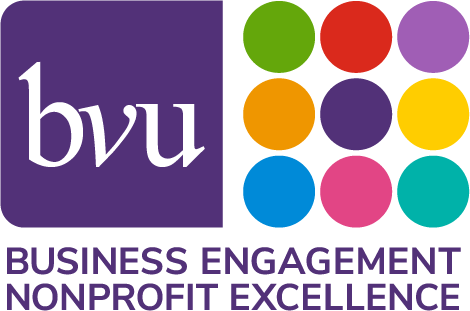 4
Best Practices of Governance
1
2
Define the unique “work” of your board
Strengthen board member engagement
Lifecycle of nonprofit
Clarify expectations and accountability (81% have written job descriptions for board members; 52% conduct annual assessment)*
Orientation
Engage new board members on at least one committee right away
Buddy system
*excerpt from BoardSource’s Leading with Intent.
											     (2019)
Business Volunteers Unlimited
3
4
Build constructive partnership with the CEO
Structure effective meetings
Annual compensation and evaluation process – 80% 
Open and honest communication
Annual one-on-one meeting
Set dates early; begin and end ON TIME
Engaged board members do their HOMEWORK BEFORE board meetings
Board portal
Consent agenda – 57%
Dashboard report – 44%
Executive Session – 61%
Business Volunteers Unlimited
Average number of committees – 4.8
Average number of board meetings – 6
Executive Committee – 78%
Average board tenure – 6 years (2 three-year terms)
5
6
Ensure relevant board and committee structure
Seek competent and diverse board composition
Average board size – 15 members
Race/ethnicity – 84% Caucasian
Age – 17% under 40 years old
Business Volunteers Unlimited
7
8
Effective communication and deliberation
Succession plan for the chief executive and the board chair
Create culture of trust, transparency and inquiry
Ensure that board functions in all three modes:
Fiduciary: Legal responsibility for oversight and stewardship
Strategic: Ensure a winning strategy; decisions about resources and programs
Generative: Serve as source of leadership & deeper inquiry; explore root causes, values,                    optional courses and new ideas
34% have a written CEO Succession Plan 
Qualities to seek in a board chair:
Ability to build constructive partnership with CEO
Fosters trust
Resolves conflicts, builds consensus
Frames and discusses strategic questions
Establishes clear expectations for board members
Business Volunteers Unlimited
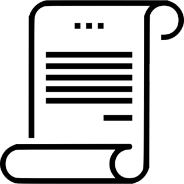 “
Board members should not feel like “docile mushrooms (warm and in the dark).”
“
McFarlan and Epstein
Nonprofit Boards: A Guide, 2009
Business Volunteers Unlimited
Business Volunteers Unlimited
Board Service Readiness?  YES/NO
I am interested in advancing a cause that I feel excited about.
2. I am curious to learn about issues facing our community.
3. I am interested in learning about leadership in a new environment.
4. I am interested in meeting people outside my usual professional and social circle.
5. I am comfortable making a personal contribution to a nonprofit organization.
6. I can imagine asking others to contribute financially to a cause that I am passionate about.
7. I have enough autonomy in my schedule to accommodate board and committee meetings.
8. I am patient and collegial when working as part of a team.
9. I can commit the time necessary to be an exceptional board member.
*excerpt from BoardSource
Business Volunteers Unlimited
Sample Question to Explore Board Opportunity










Meeting with the chief executive and board chair to discuss:
Mission and scope of programs
Revenue structure and key funding sources
Key challenges facing the organization in next 3 years
Key opportunities for organization growth
Strategic plan
Relationship between chief executive and board
Role of the board
Expectations of individual board members ($, time, events)
D&O insurance
Tour of facilities
Business Volunteers Unlimited
5
Panel Discussion
Panel Discussion
Business Volunteers Unlimited
6
Next Steps:How to Get Involved
Call to Action
Be part of the solution by taking action.
Serving on boards is not just for corporate executives
Boards need diverse voices that are smart, engaged, and unabashedly committed to Cleveland and Northeast Ohio
Business Volunteers Unlimited
Key Things to Consider
1.  Expectations: board & committee meetings| personal contribution & fundraising | multi-year commitment
2.  Mission: causes that are meaningful to you personally
3.  Skills: how will you make an impact?
Business Volunteers Unlimited
Next Steps
Complete the interest form in the chat.
2. BVU will follow up in the coming days.
3. Attend Board CONNECT session (30 minutes) and talk with BVU about nonprofits in your interest areas.
4. Meet with one or two organizations. Learn about programs & services and how you can get involved.
5. Share updates with BVU.
Business Volunteers Unlimited
Minority Pipeline Initiative Sponsors
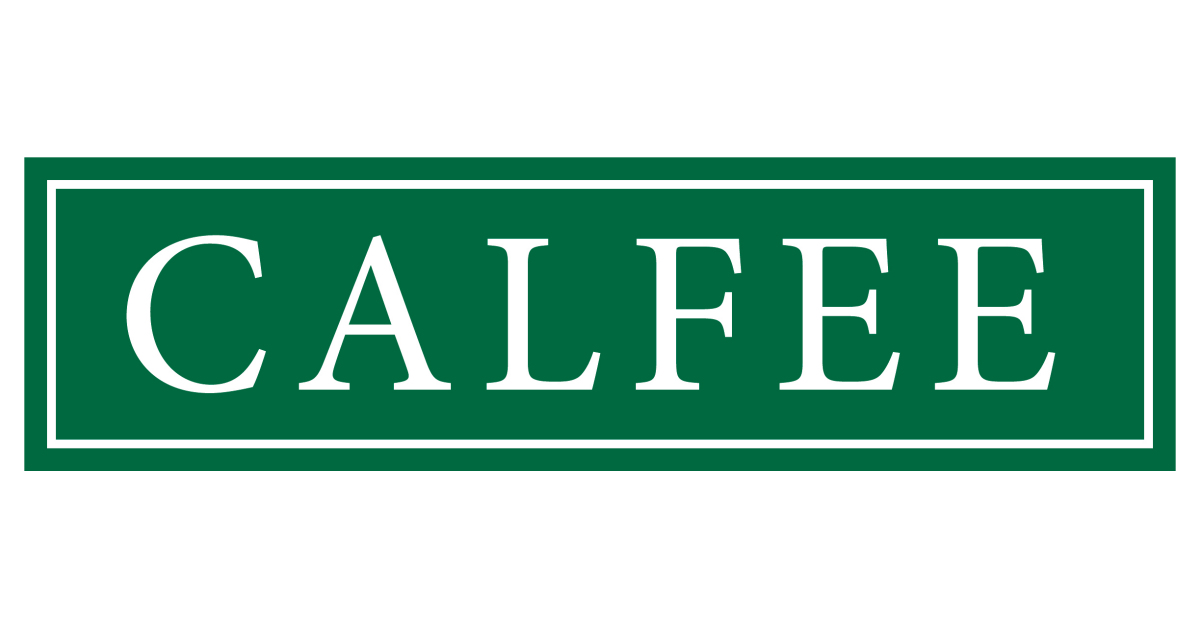 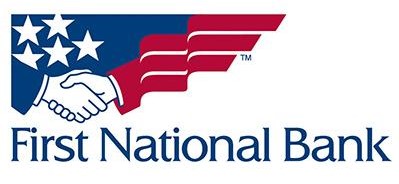 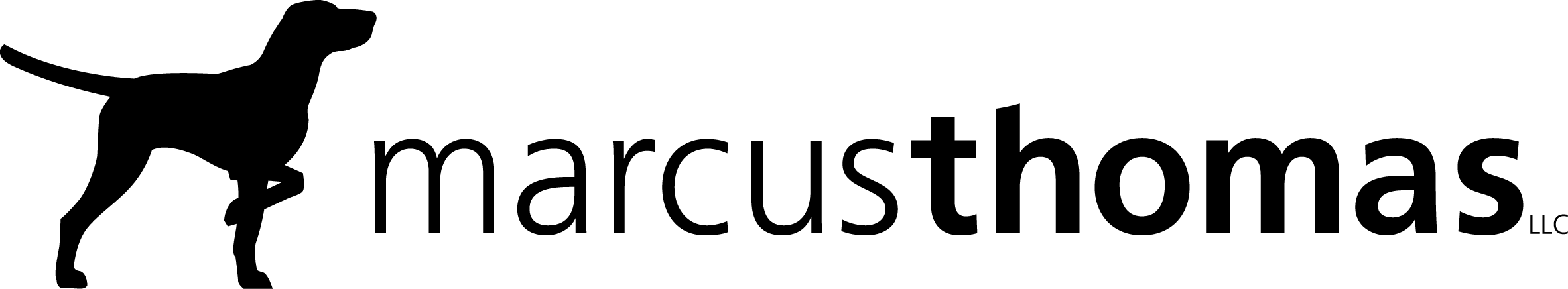 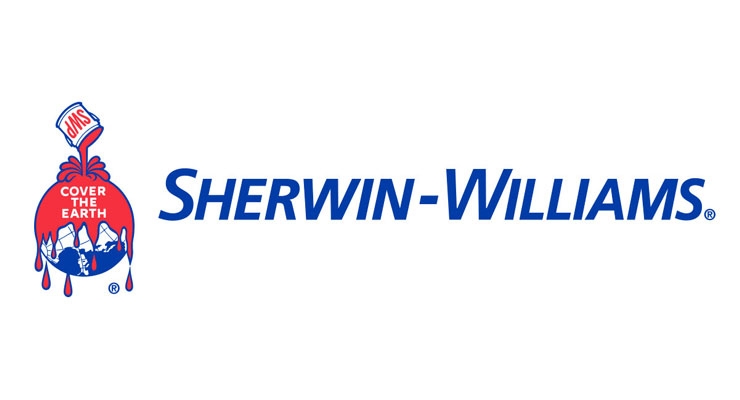 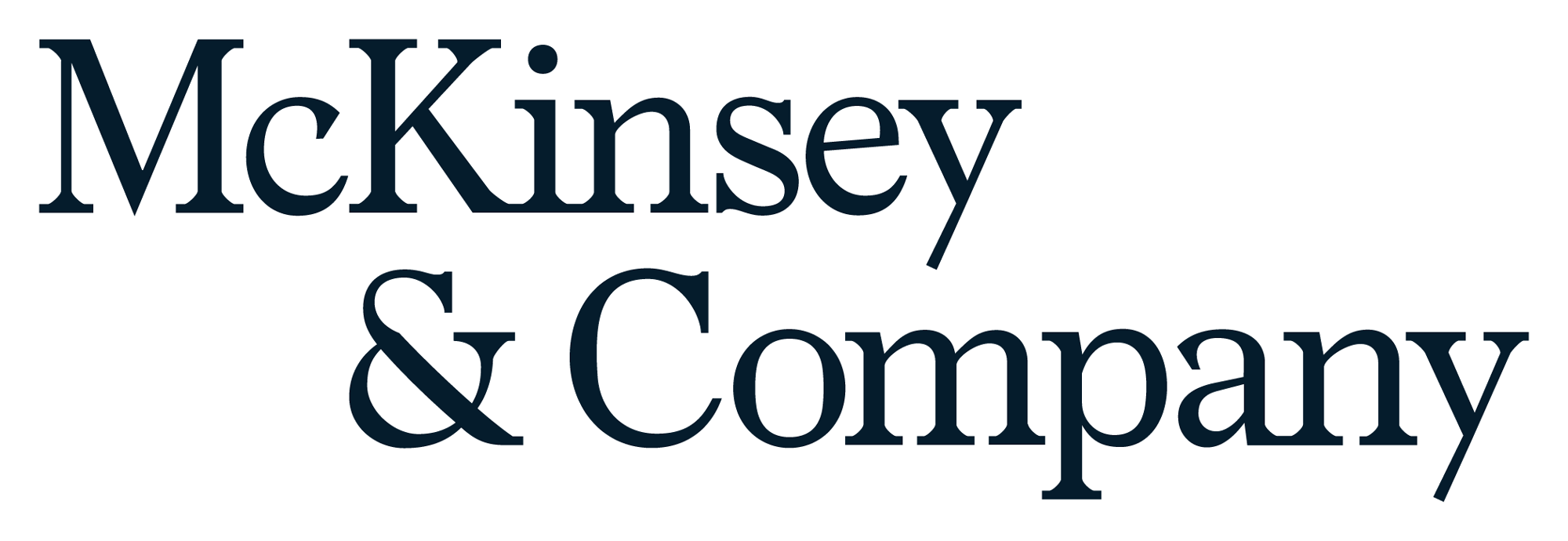 Thank you
BVU connects businesses and nonprofits, creating connections to better our community.
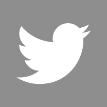 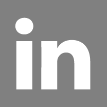 linkedin.com/company/bvu
@bvuvolunteers
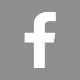 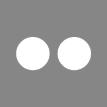 facebook.com/bvuvolunteers
flickr.com/photos/bvu
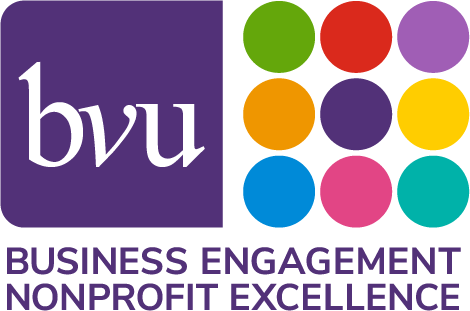